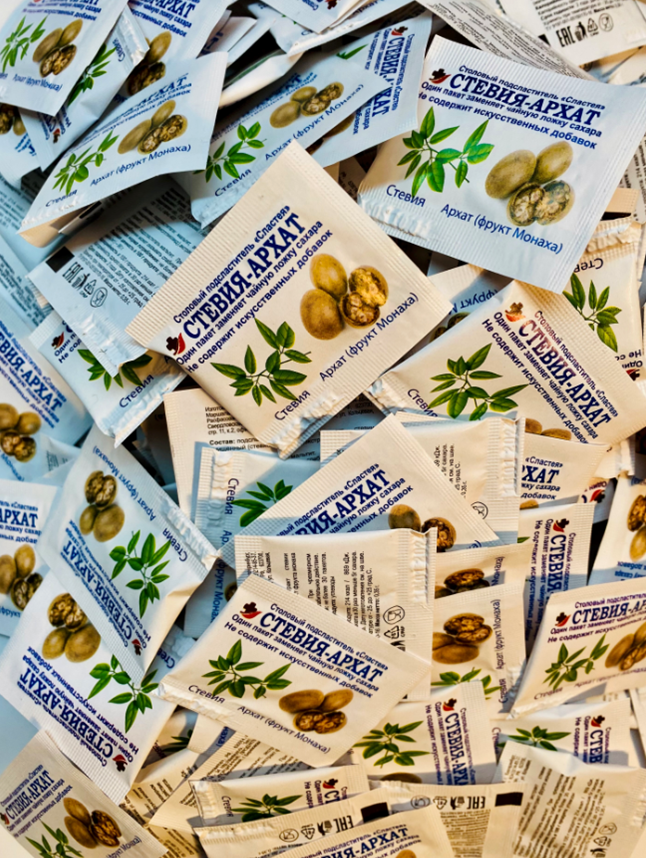 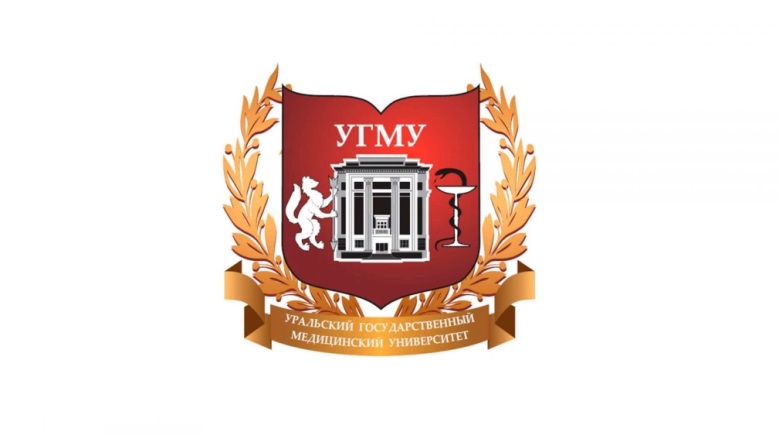 Порционные  столовые подсластители (заменители сахара) для столовых, ресторанов, гостиниц, магазинов «Сластея»тм1.«Стевия-Архат»2. «0-калорий»
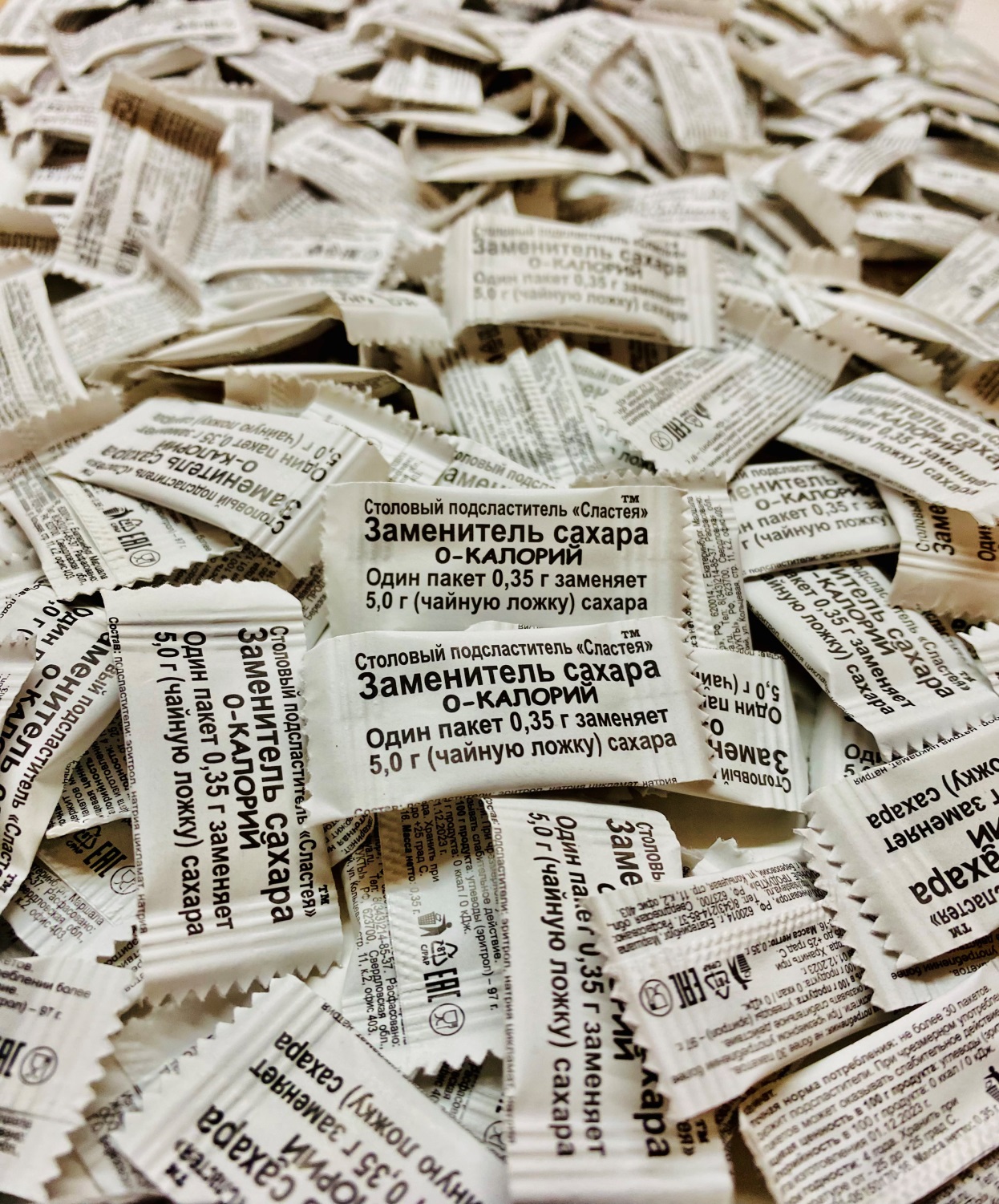 Разработчик:
малое инновационное предприятие «Инноватор»
при Уральском государственном 
Медицинском университете
РЫНОК
ПОРТРЕТ ЦЕЛЕВОЙ АУДИТОРИИ
ТЕМП РОСТА РЫНКА
10% год. Ежедневно 2560 Россиян выходят из кабинета врача с диагнозом «Сахарный диабет»
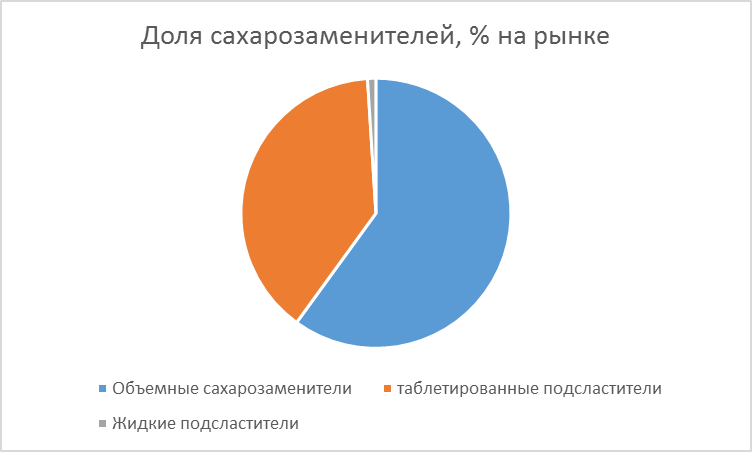 Больные диабетом, метаболическим синдромом,  взрослые люди с излишней массой тела и все, кто следит за своим здоровьем, но не желает отказываться от привычного вкуса сладких блюд
Этот сегмент мы должны занять
Согласно последней статистике РАМН избыточная масса тела есть почти у половины мужчин и 60% женщин. 3 миллиона детей имеют лишний вес, а полмиллиона из их числа – одну из степеней ожирения
Диабетиков в России 9,6 миллионов
ОБЪЕМ РЫНКА сахарозаменителей
Порционный столовый подсластитель «Сластея»
«Стевия-Архат»
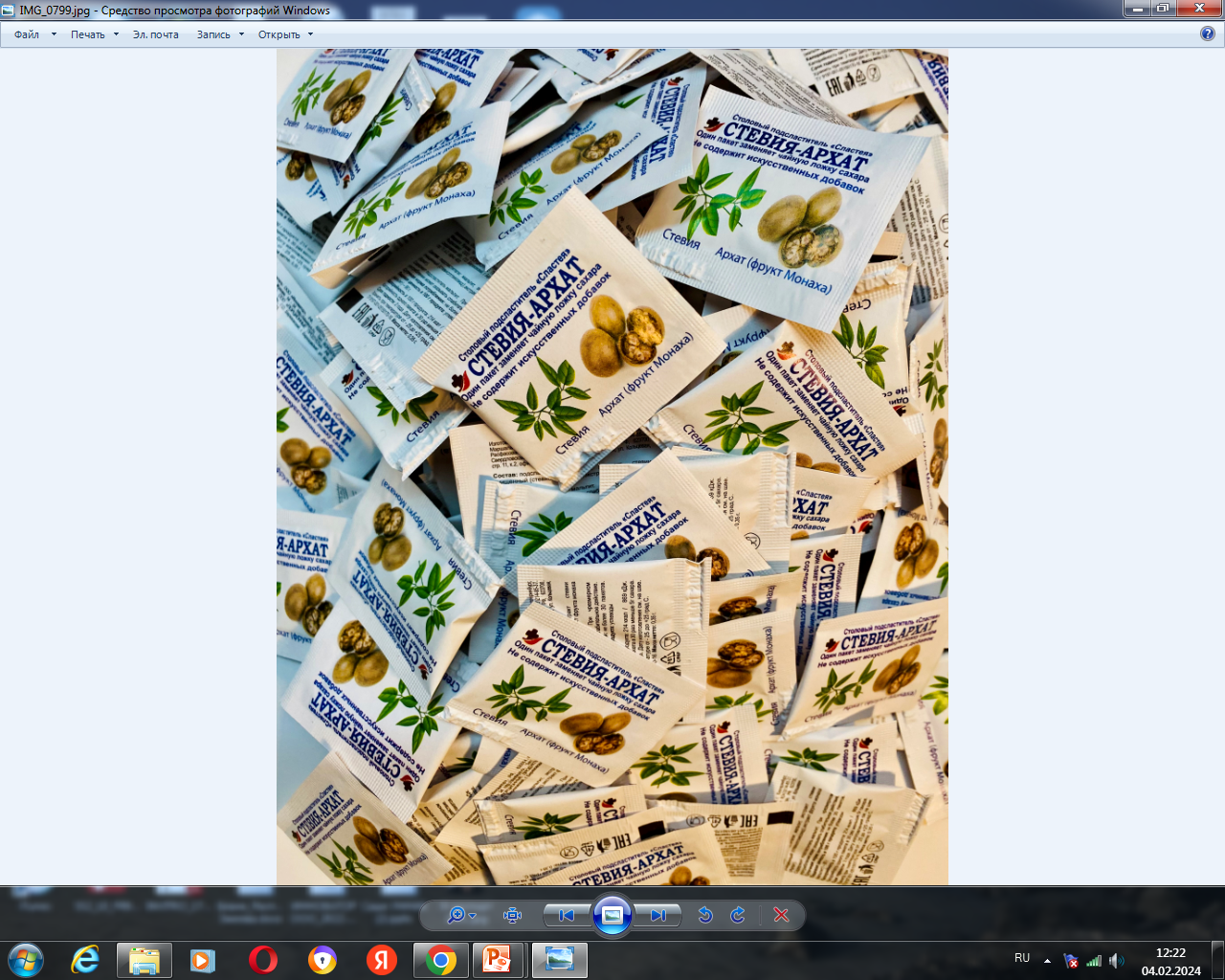 - удобен для горячей (кофе, чай, компоты, морсы), холодной (творог, сметана,кефир) пищи и выпечки (сырники, блины); 
- вкусен: один пакет 0,35 г не отличим от сладости чайной ложки (5,0 г сахара); коэффициент сладости равен 1:14 г/г сахара;
- экономичен: содержимое одного одной упаковки 200 пакетов заменяет 1,0 кг сахара;
- безопасен: содержит  только натуральные компоненты — мальтит,  стевиогликозид RebA98 (экстракт стевии очищенный) и экстракт Архата (фрукт Монаха). 
Состав: мальтит,  стевиогликозид RebA98 (экстракт стевии  очищенный), экстракт Архата (фрукт Монаха) (подсластители).
Мальтит, или мальтитол (Е965) — многоатомный спирт, получаемый из крахмала и используемый в качестве сахарозаменителя и подсластителя. На 10—25 % менее 
сладок, чем сахароза, обладает почти такими же свойствами, и самым главным преимуществом - не задерживается в почках. Не влияет на концентрацию глюкозы в крови. Благодаря высокой сладости мальтита его обычно используют без добавления других подсластителей в производстве сладостей без сахара — конфет, жвачки, 
шоколада, выпечки и мороженого. 
Способ употребления: один – два пакета подсластителя 
добавить на стакан / чашку (140 мл) холодной или горячей 
жидкости, пищи, перемешать.
Хранить: в сухом, защищённом от солнечных лучей 
помещении при температуре от -25°С до +25°С и 
относительной влажности воздуха не более 75%.  
Срок годности – 2 года
Состав и торговая марка защищены патентами 
№№ RU 2022119528 и 633943. Патенты принадлежат 
Уральскому государственному медицинскому университету.
Сластея-супер
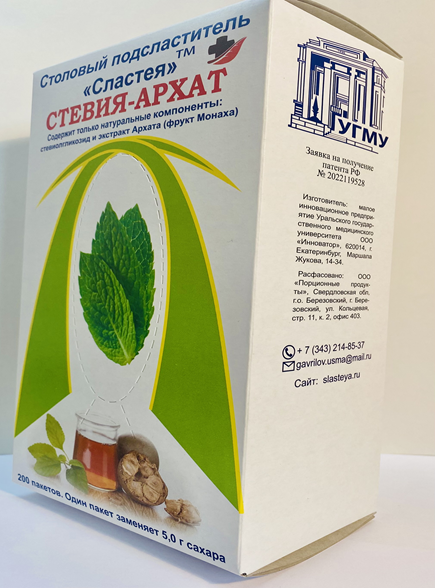 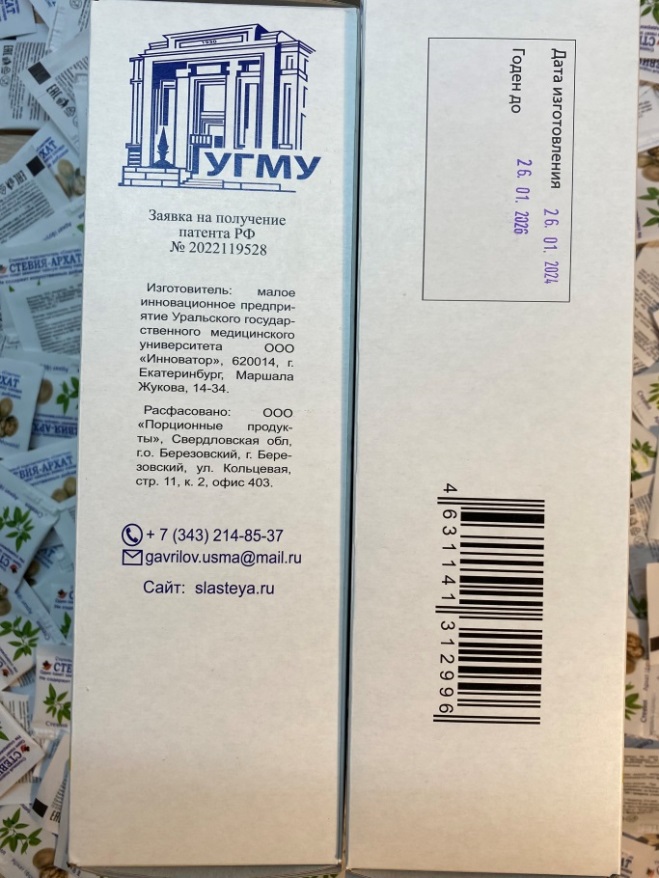 Порционный столовый подсластитель «Сластея»«Заменитель сахара 0-калорий»
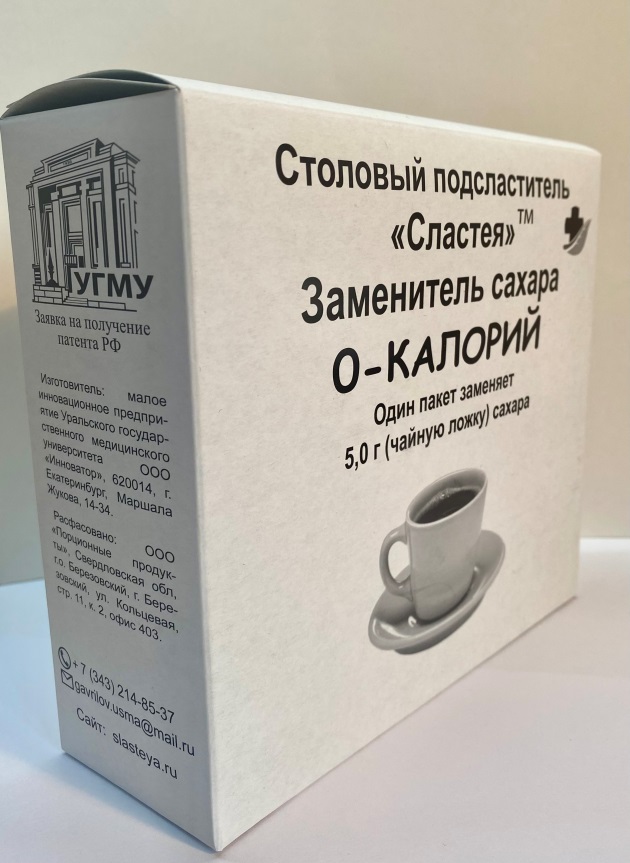 - удобен для горячей (кофе, чай, компоты, морсы), холодной (творог, сметана,  кефир) пищи и выпечки (сырники, блины); 
- вкусен: один пакет 0,35 г не отличим от сладости чайной  ложки (5,0 г сахара); 
   коэффициент сладости равен 1:14 г/г  сахара;
- экономичен: содержимое одного одной упаковки 200  пакетов заменяет 1,0 кг  сахара;
- безопасен: содержит  компоненты, разрешенные и одобренные для  применения в 130 странах, WHO, FDA, EFSA, МЗ РФ.  Консерванты (сорбат калия, бензоат натрия) и сода, вредные для желудочно-кишечного тракта - отсутствуют.
Обладает средним гликемическим индексом = 0 и не влияет на концентрацию глюкозы в крови. 
Состав: эритрол, натрия цикламат, натрия сахаринат(подсластители).
Содержит подсластитель. При чрезмерном употреблении может оказывать слабительное действие. Суточная норма потребления: не более 30 пакетов.
Пищевая ценность в 100 г продукта: углеводы (эритрол) – 90 г.
Калорийность (энергетическая ценность) в 100 г продукта: 0 ккал / 0 кДж.
Способ употребления: один – два пакета подсластителя добавить на стакан / чашку (140 мл) холодной или горячей  жидкости, пищи, перемешать.
Хранить: в сухом, защищённом от солнечных лучей  помещении при температуре от -25°С до +25°С и относительной влажности воздуха не более 75%. 
Срок годности 4 года от даты, указанной на упаковке.
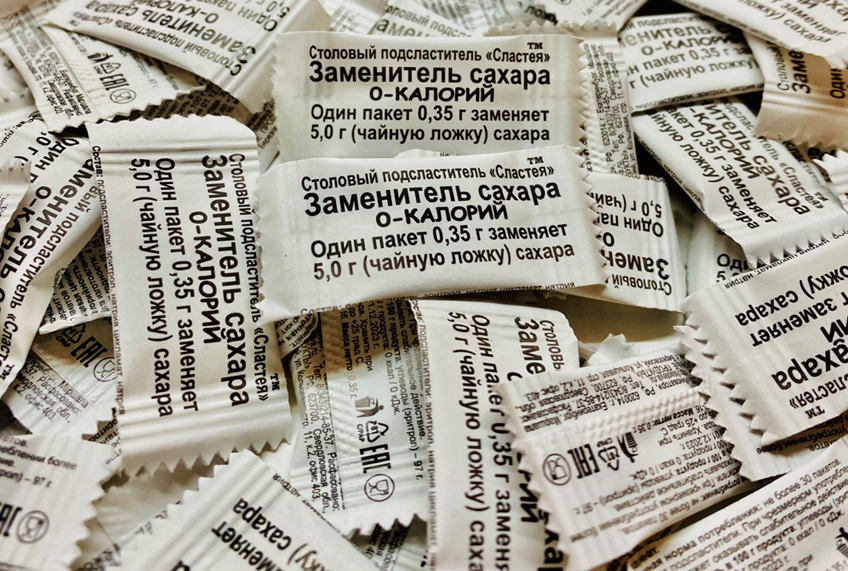 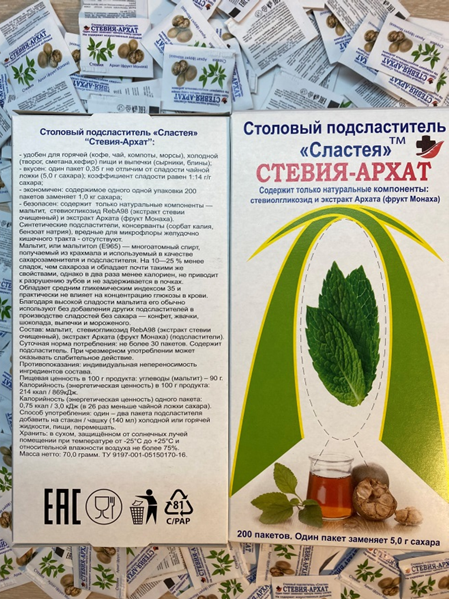 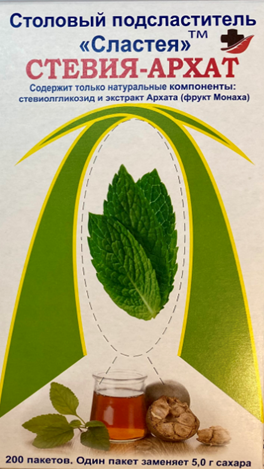 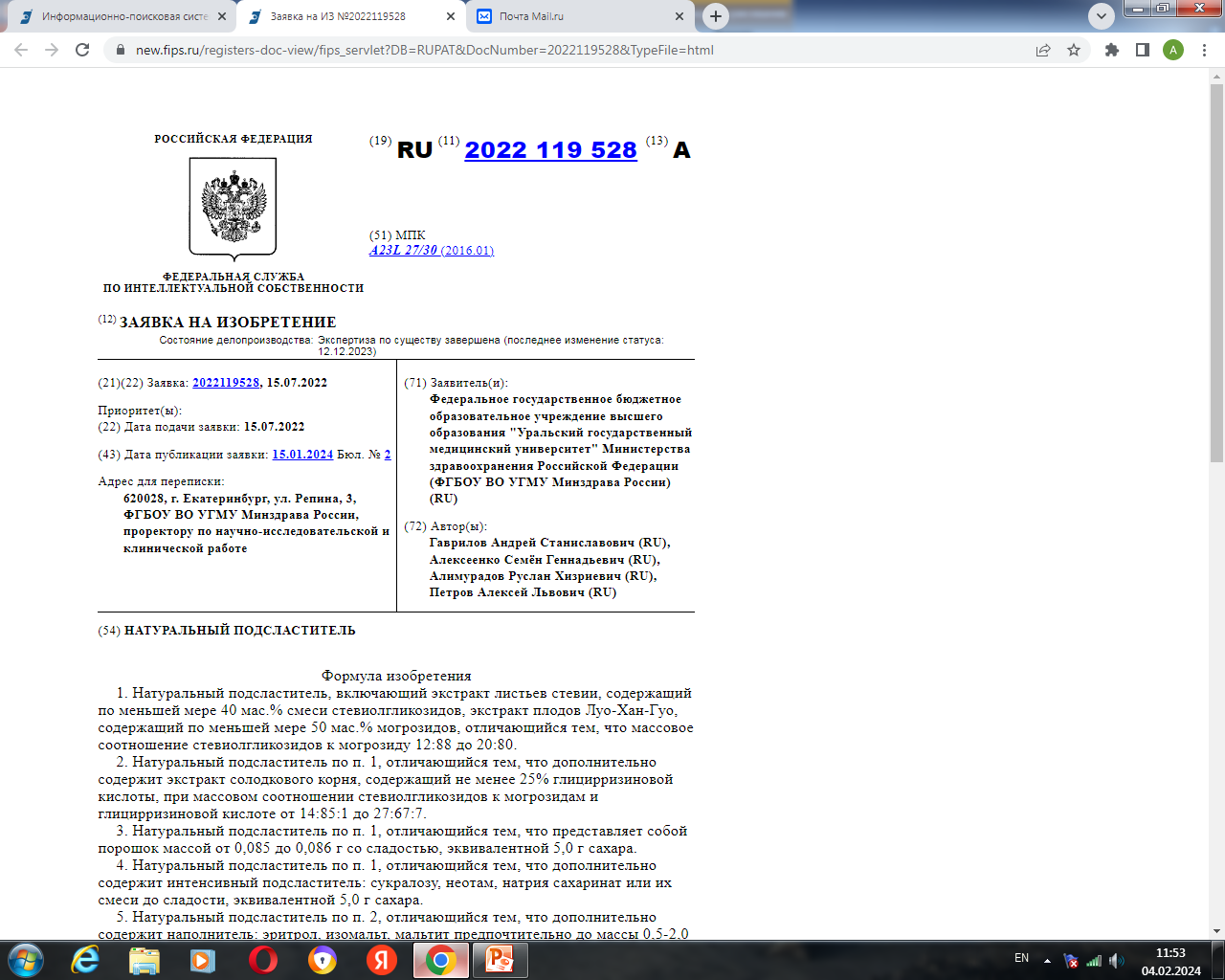 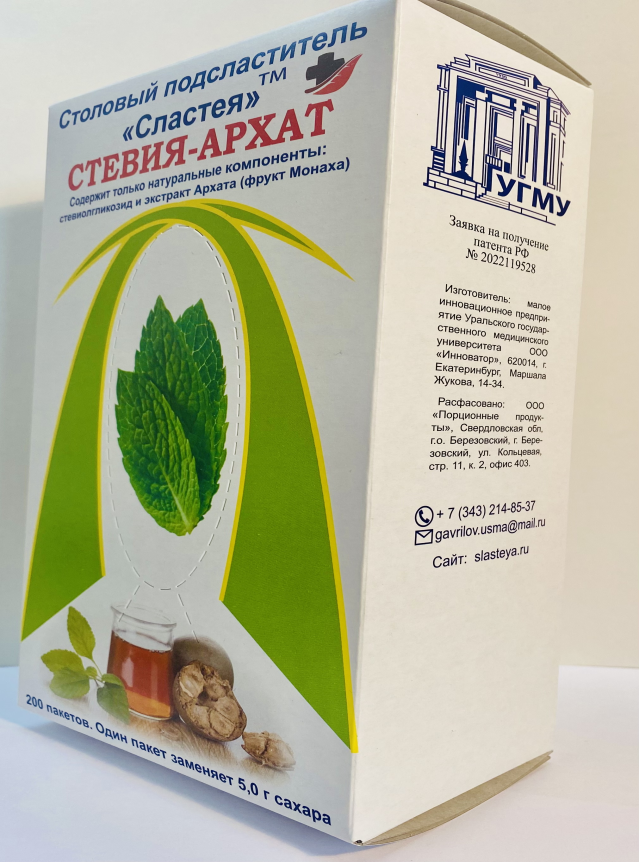 Аналоги
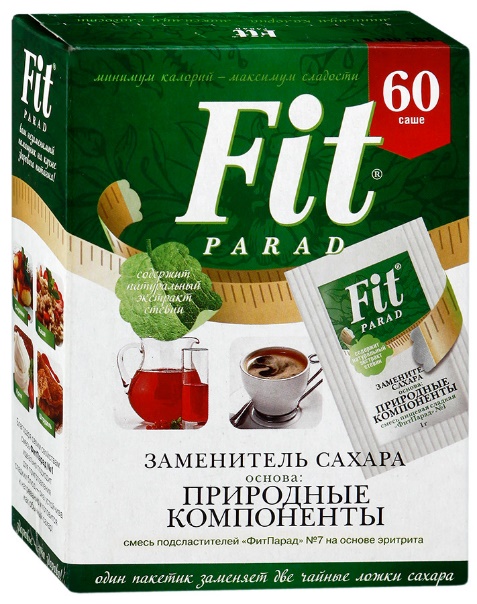 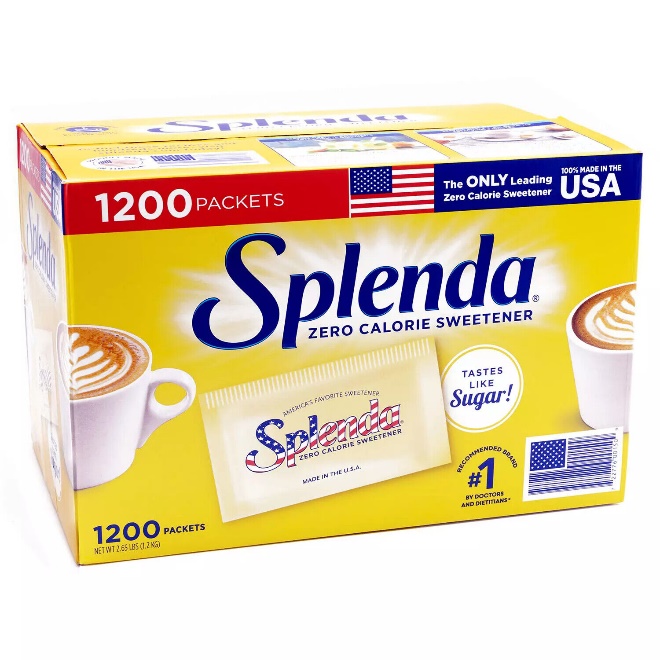 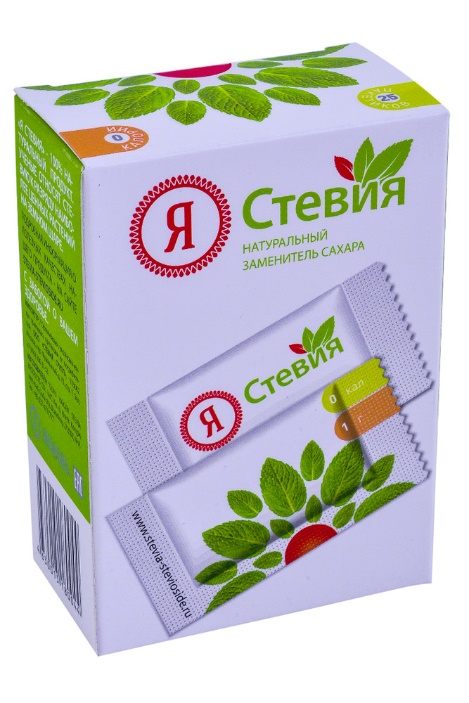 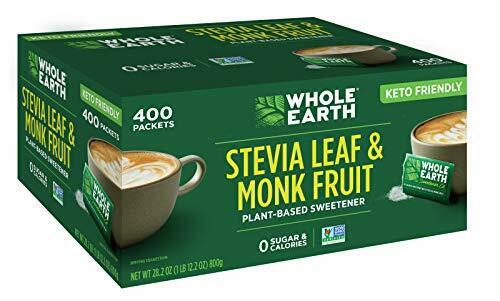 6
[Speaker Notes: Поясните, что уже сделано на сегодняшний день. Есть ли прототип, опытный образец, научно-техническая документация. Поясните, имеете ли Вы доступ к оборудованию для проведения НИОКР, экспериментальную базу для проведения испытаний. 
Какие  объекты интеллектуальной собственности имеются на сегодняшний день и которые можно «использовать» в процессе реализации проекта. Опишите ваш опыт работ по выполнению НИОКР и управлению проектами.]
Преимущества «Стевия-Архат» и «Заменитель сахара 0-калорий» перед конкурентами
7
*В буфете нашего университета саше сахара 5г стоит 2,5 рублей.
Федеральное государственное бюджетное образовательное учреждение
высшего образования 
«Уральский государственный медицинский университет»
Министерства Здравоохранения Российской Федерации
Фармацевтический факультет
Кафедра фармации и химии
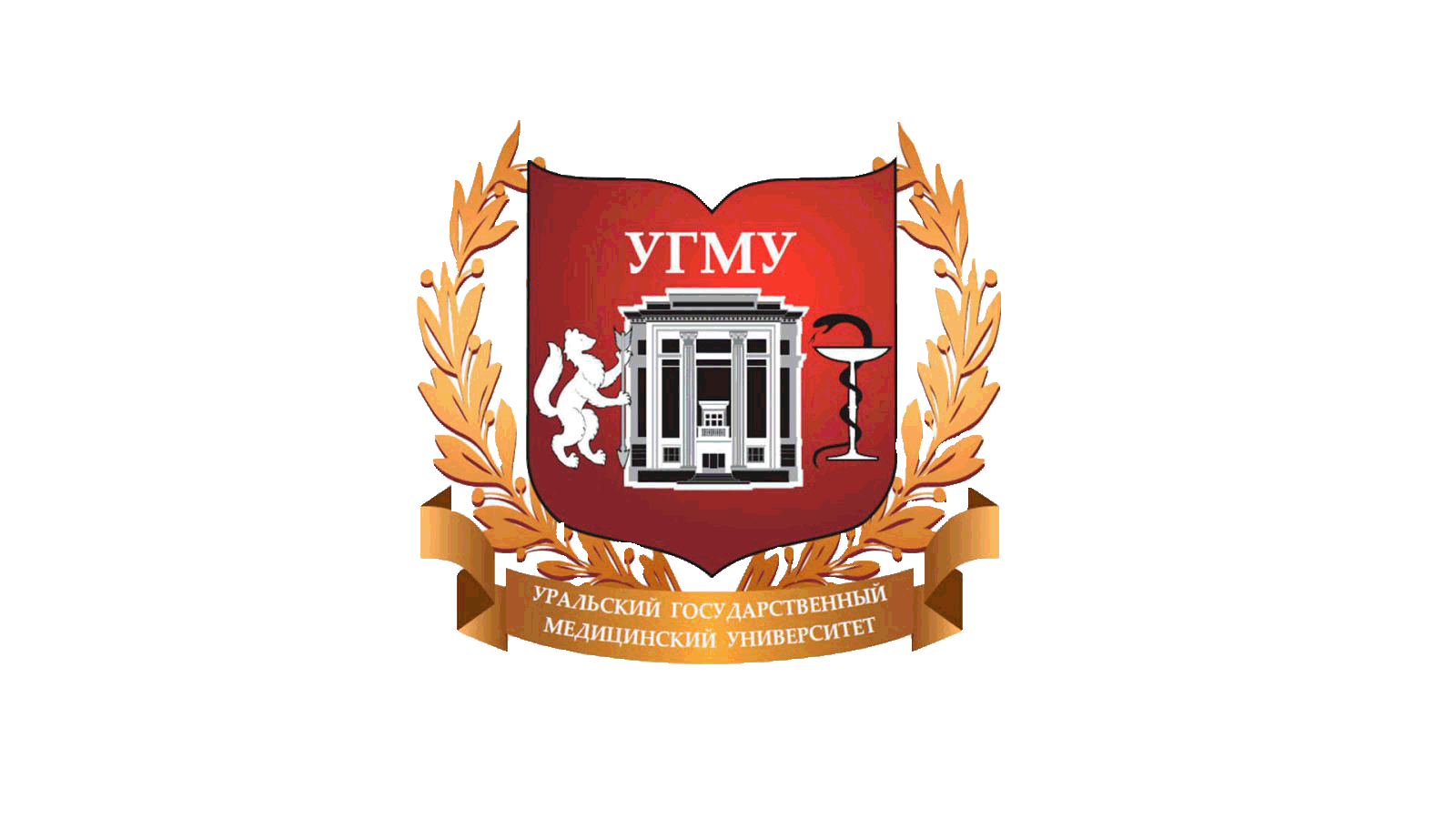 «Разработка состава натурального подсластителя»
Студент УГМУ, фармацевтического факультета: Алексеенко С.Г.
Научный руководитель: профессор, доктор фармацевтических наук Гаврилов А.С.
Екатеринбург, 2022